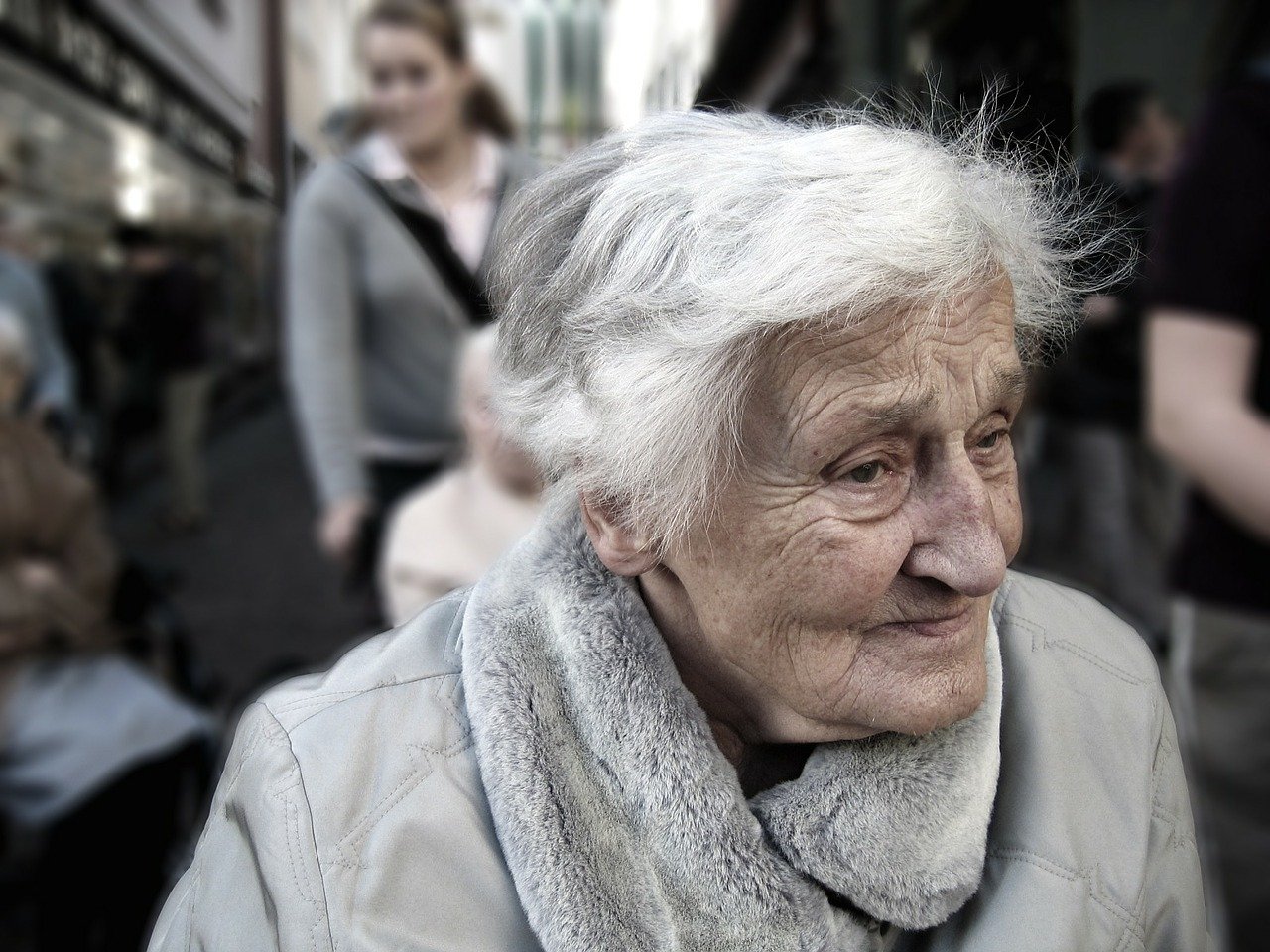 Patient B.R.
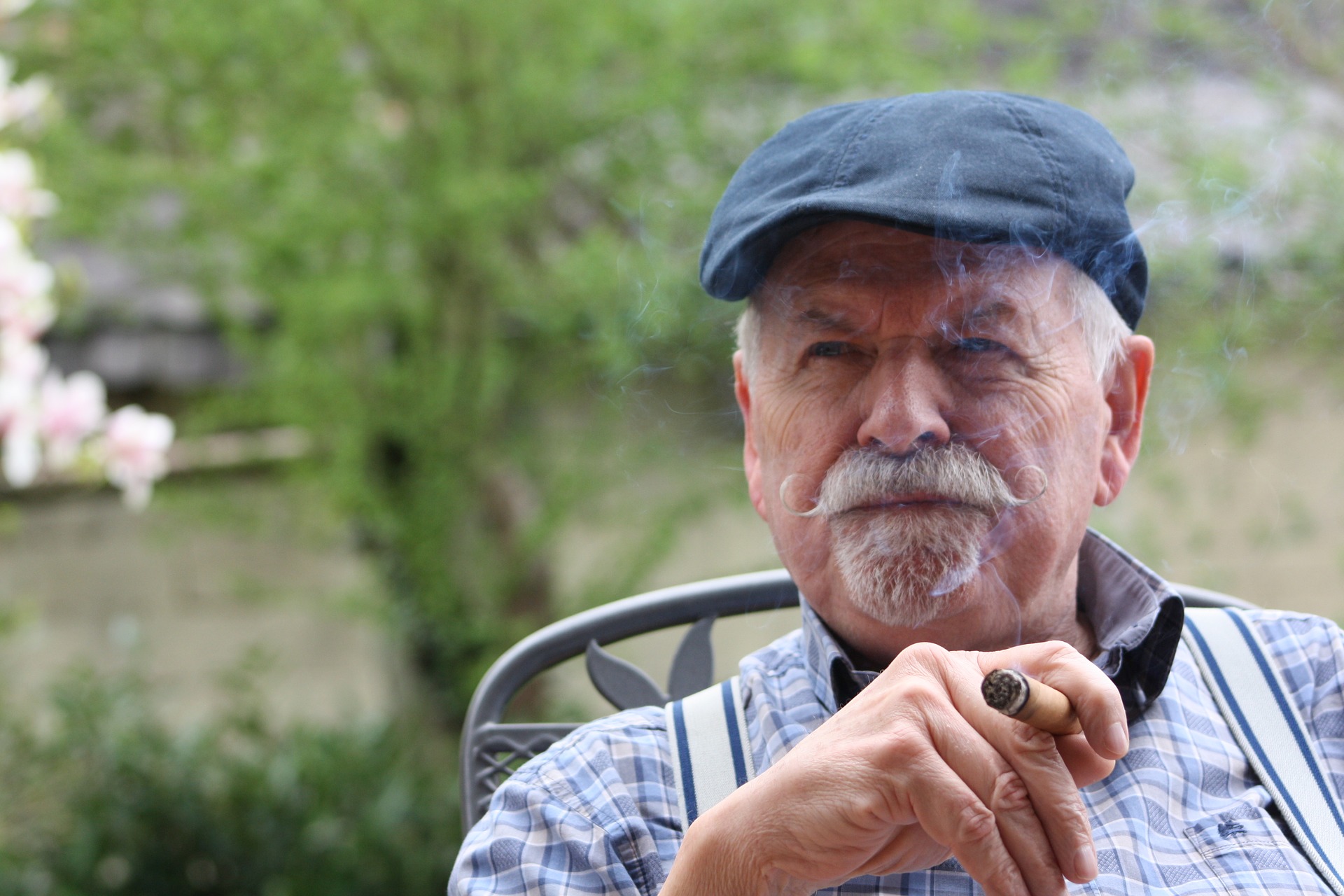 Patient S.T.
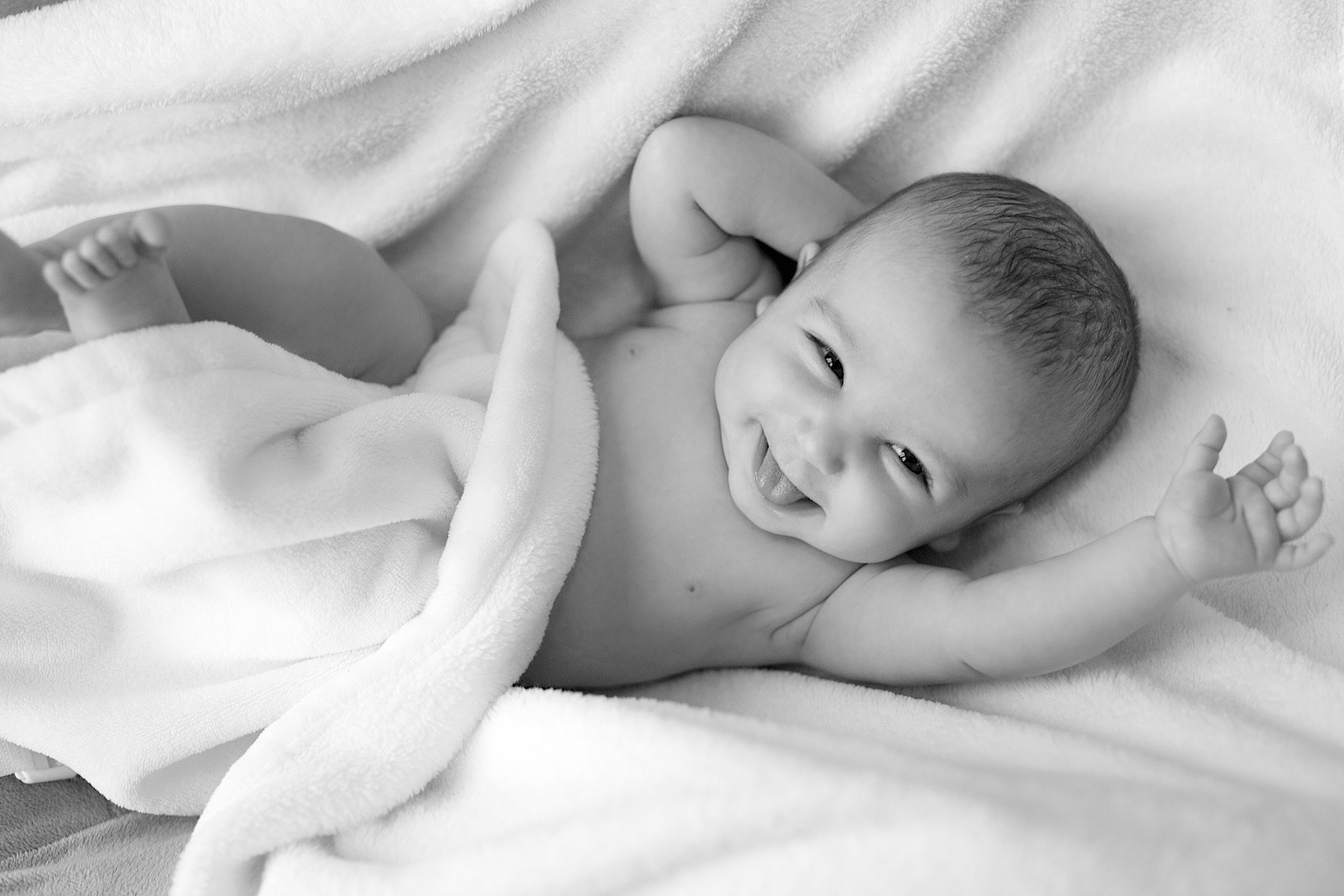 Patient J.T.